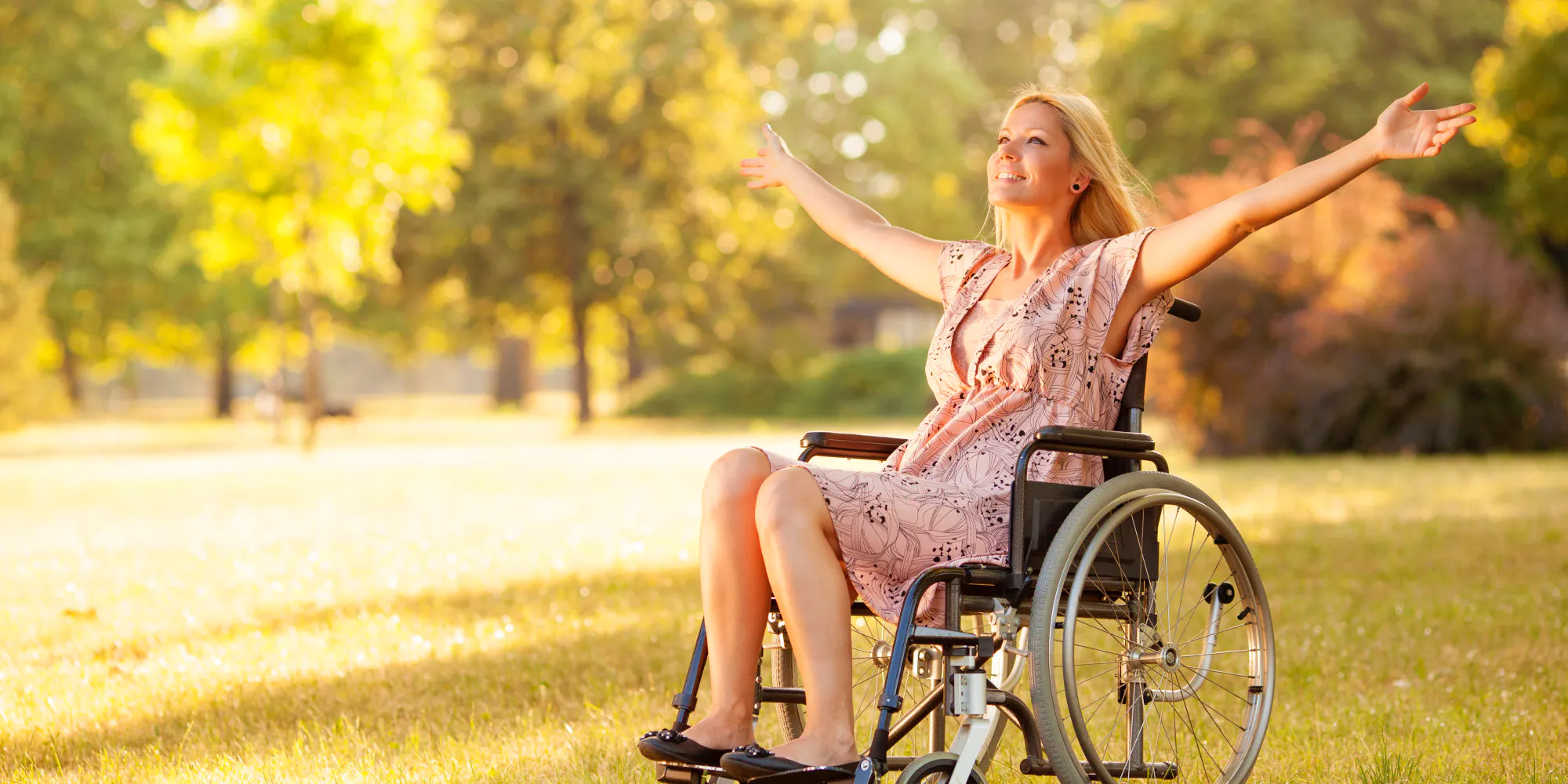 Равные возможности 
            в
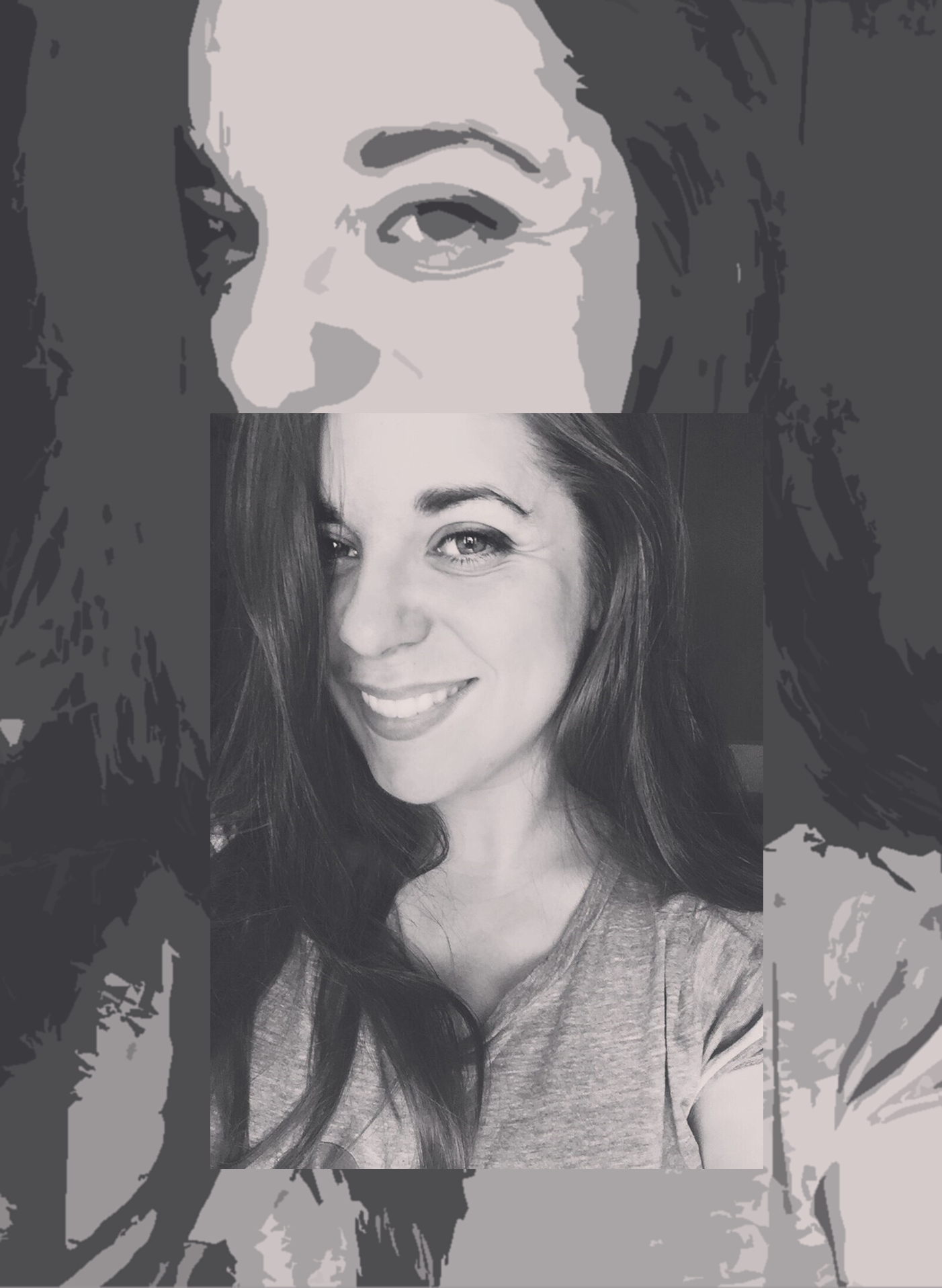 Мария Обухова
менеджер по набору персонала AmRest 
волонтер БФ Открывая горизонты
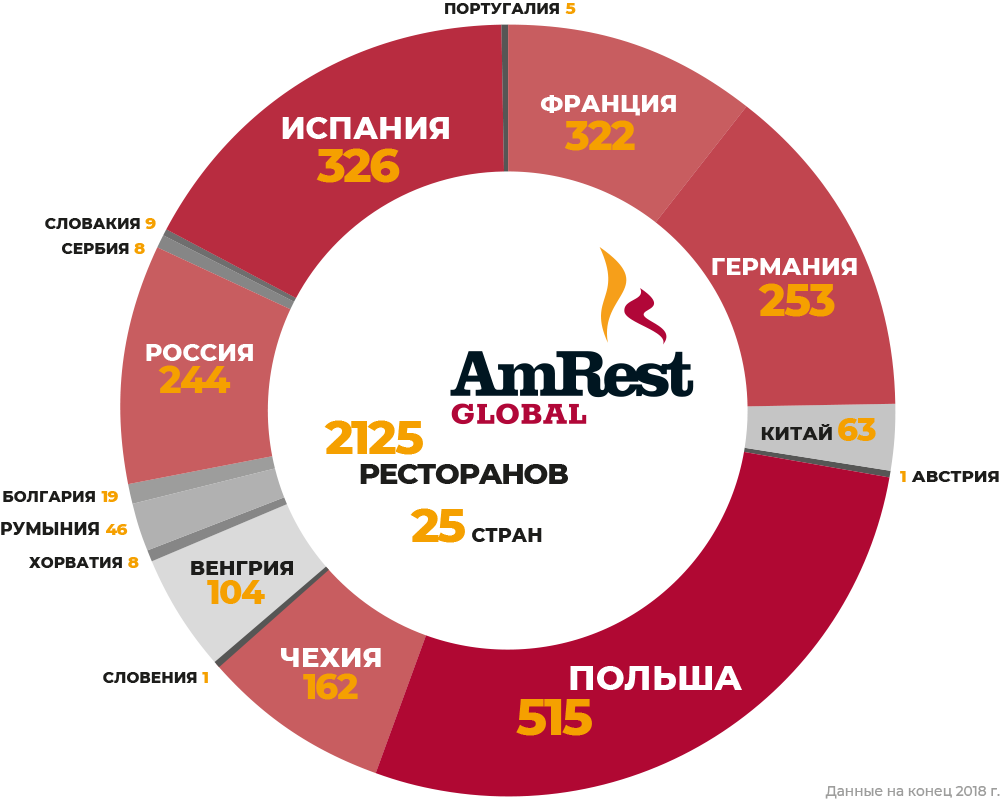 245 ресторанов в России
в двух брендах
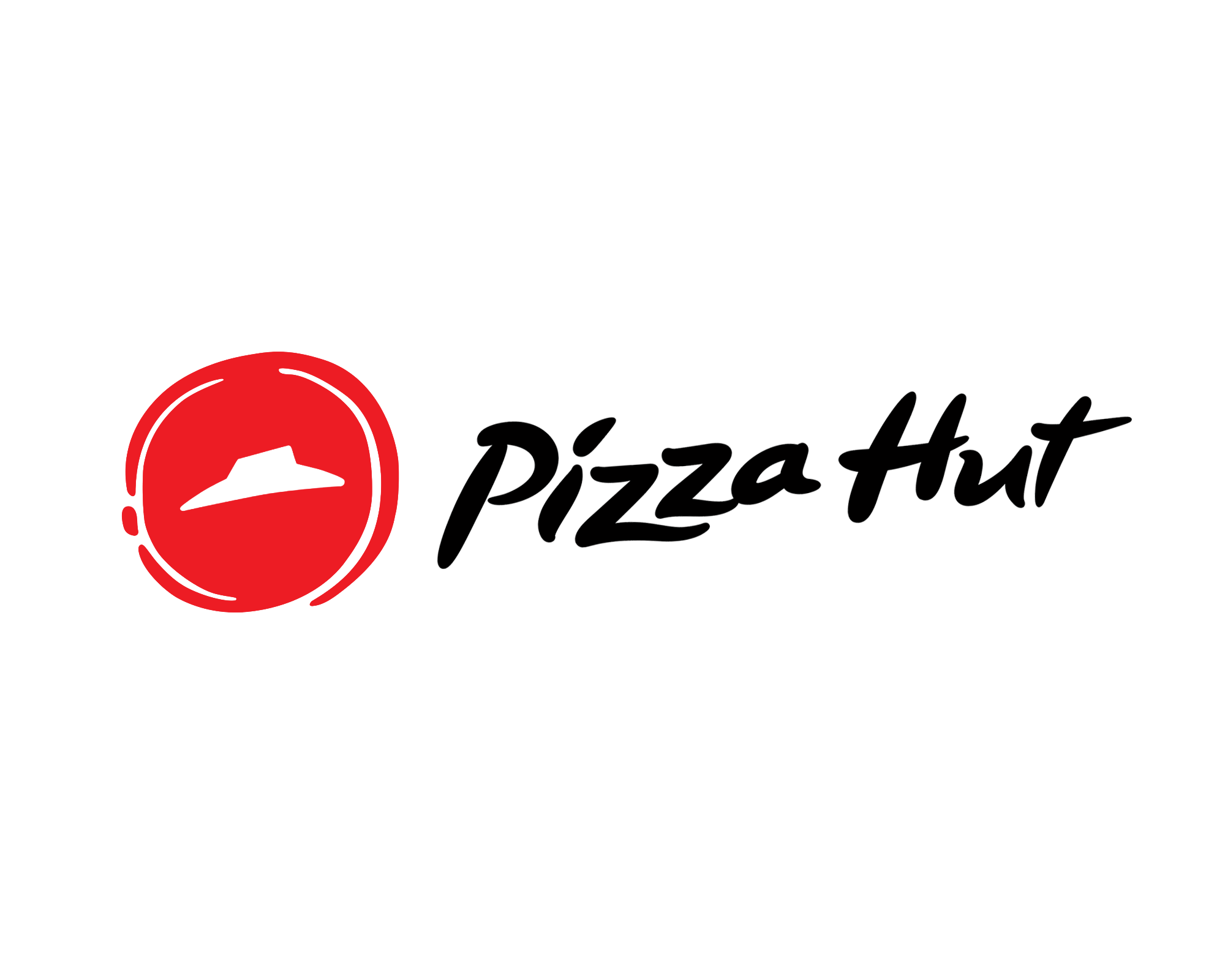 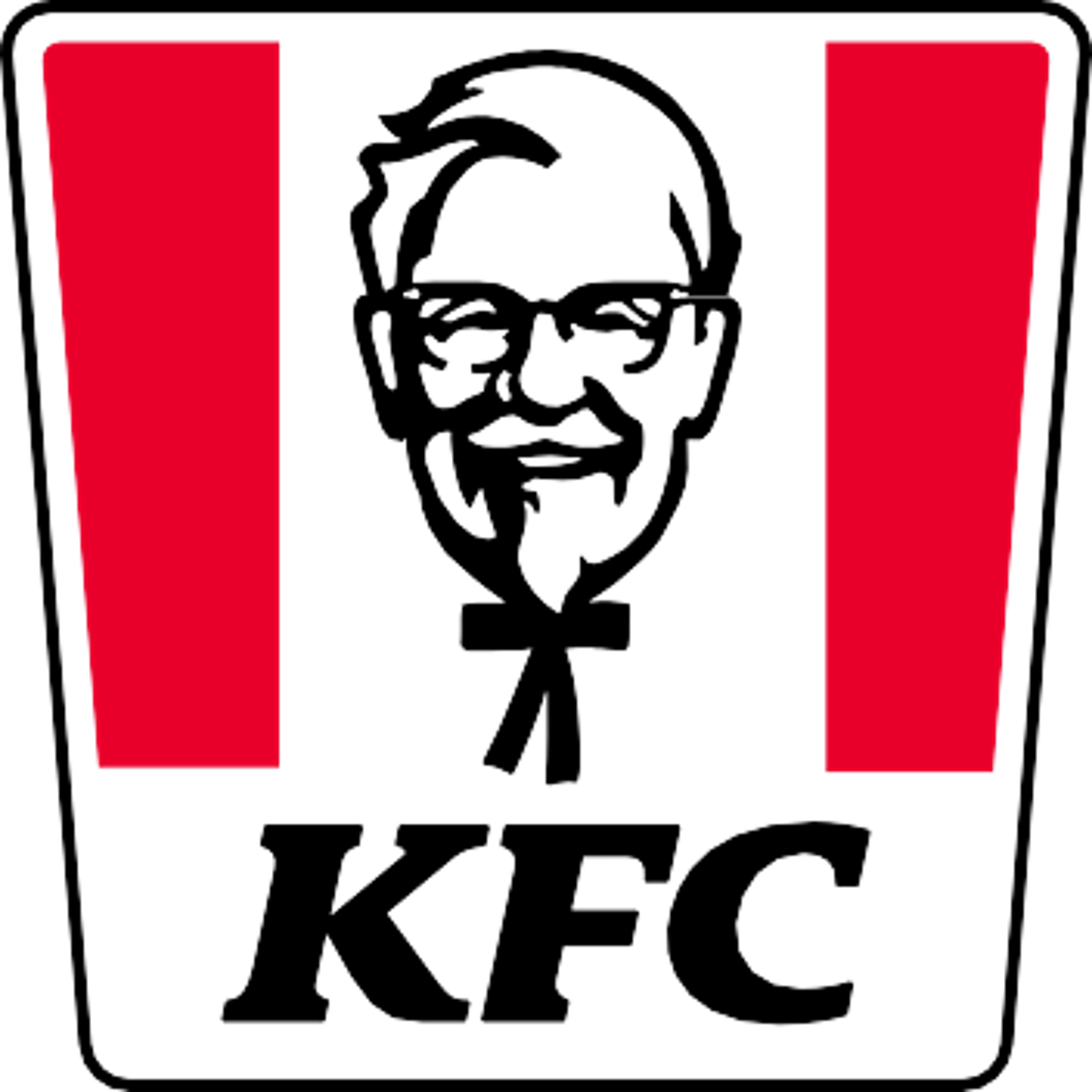 ПОЧЕМУ
это для нас важно?
AmRest – участник Наблюдательного совета работодателей проекта «Все получится!», объединенных идеей инклюзии молодых людей, находящихся в трудной жизненной ситуации, в бизнес среду на старте их профессионального опыта. 

Мы стремимся к тому, чтобы в России, во всех регионах, трудоустройство молодых людей  было не единичной практикой отдельных компаний, а делом большого содружества инклюзивного бизнеса и профессиональных сообществ, включая Совет бизнеса по вопросам инвалидности.
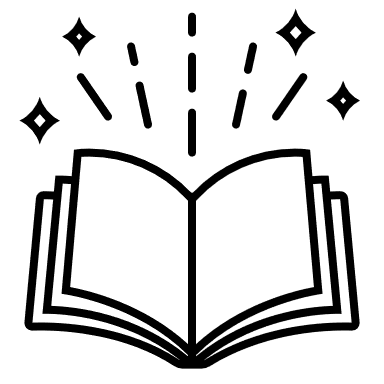 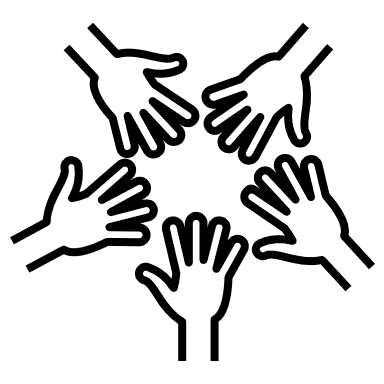 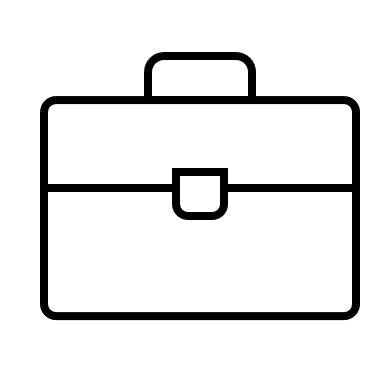 Это наша социальная ответственность
Это трудовой ресурс
Это близко к нашей культуре
Что мы уже сделали?
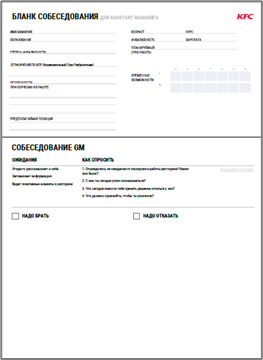 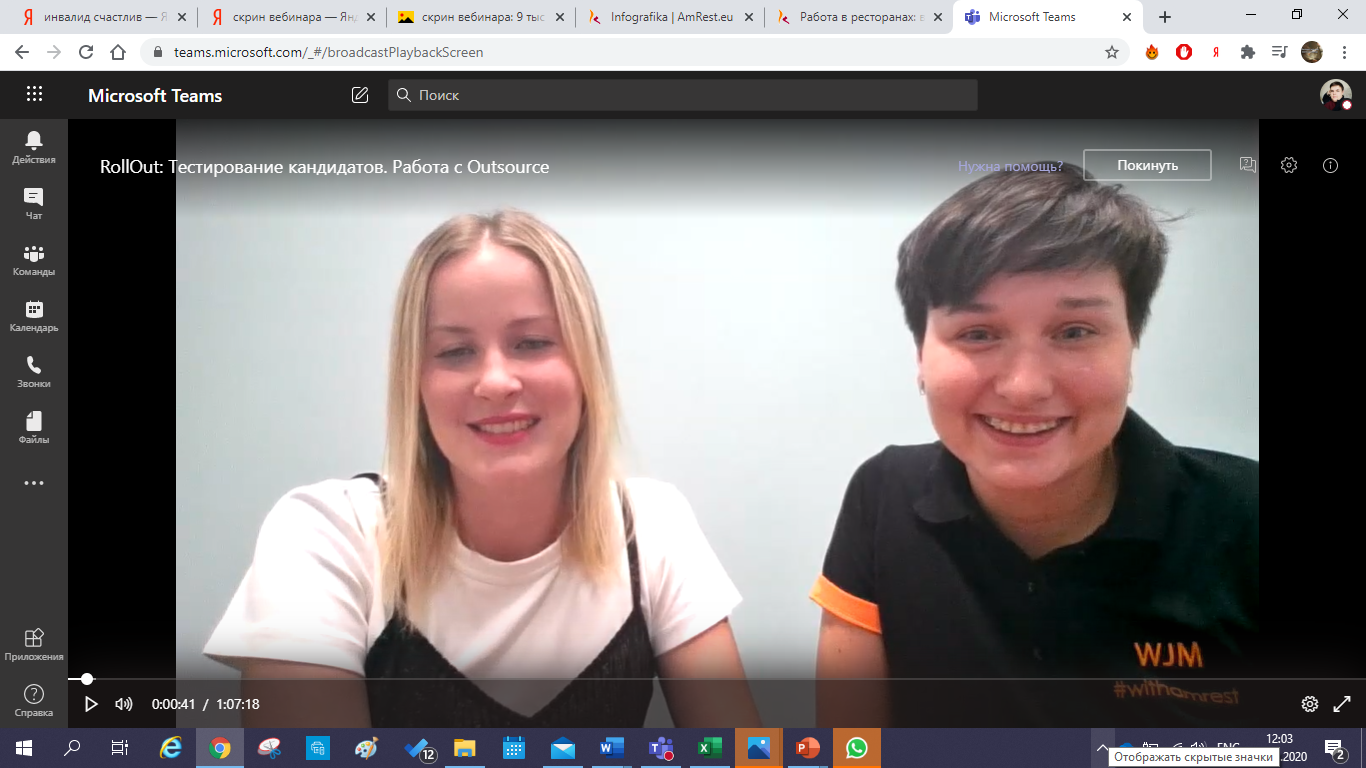 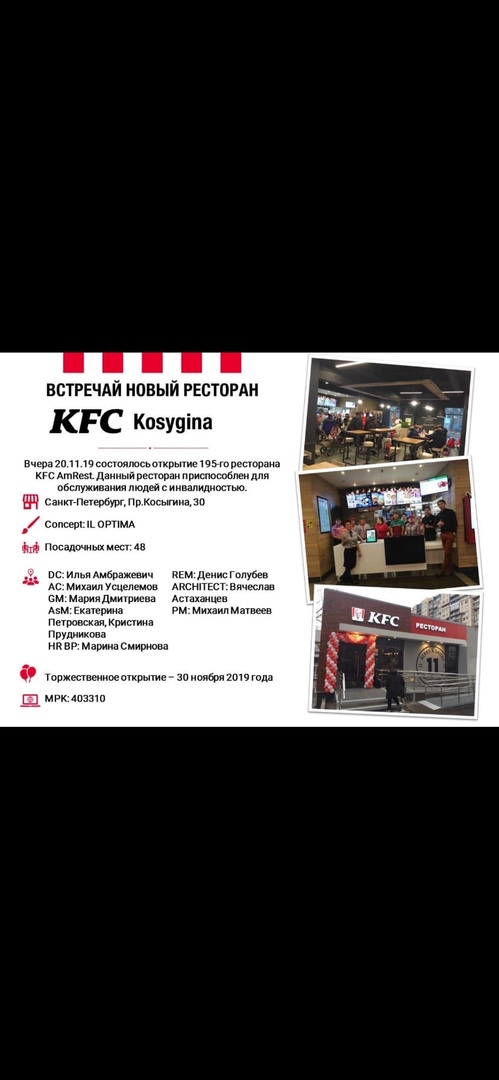 Мы провели несколько очных тренингов по инклюзивности в компании
Мы открыли социальный ресторан
У нас есть удобный бланк собеседования
(+приложение Яндекс.Разговор)
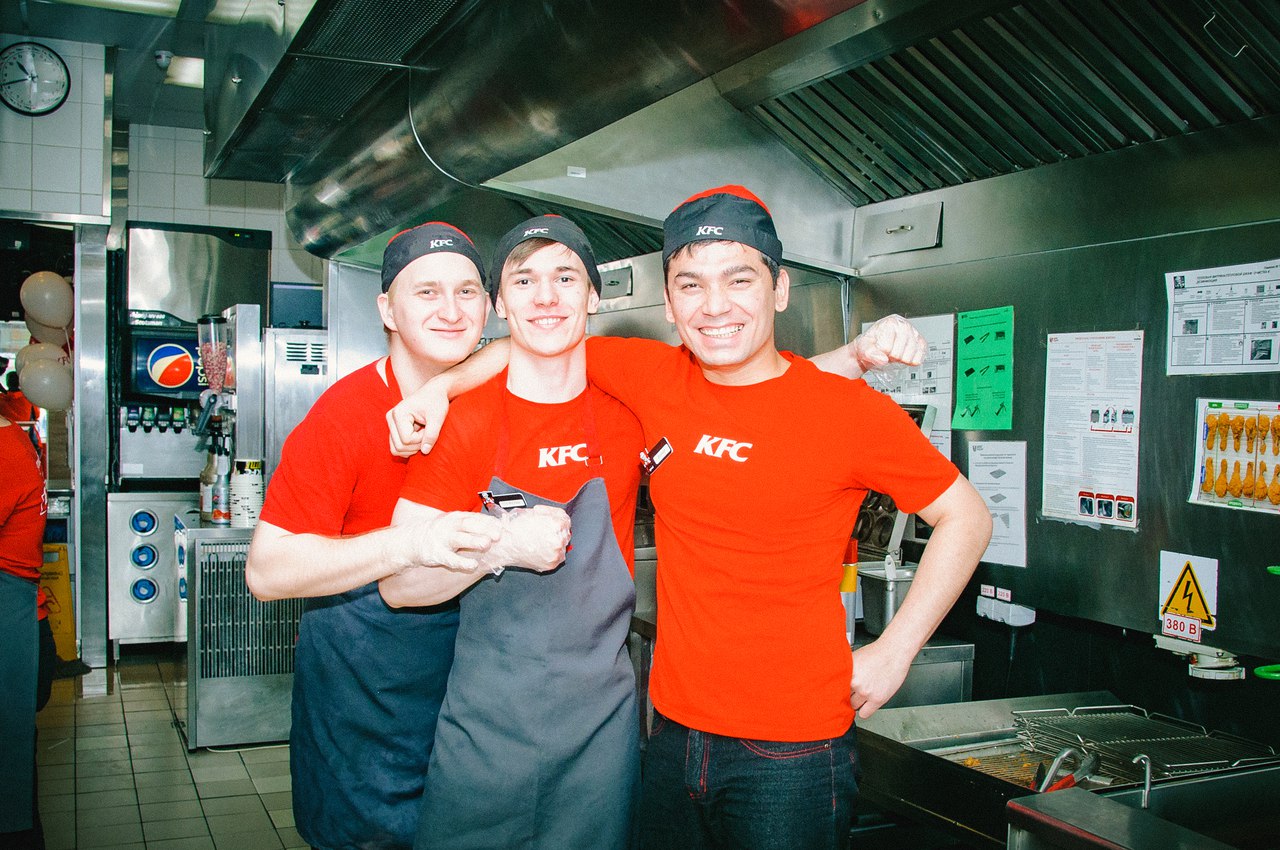 Что делают ребята в ресторанах?
Распечатывают визуальные подсказки 
Проводят обучение без временных рамок (интересный факт: практически всегда ребята проходят обучение вовремя)
Дают возможность выбрать усечённую позицию 
Вырабатывают свой язык жестов 
Дают честную обратную связь по работе
Как нам помогает Rabota-I?
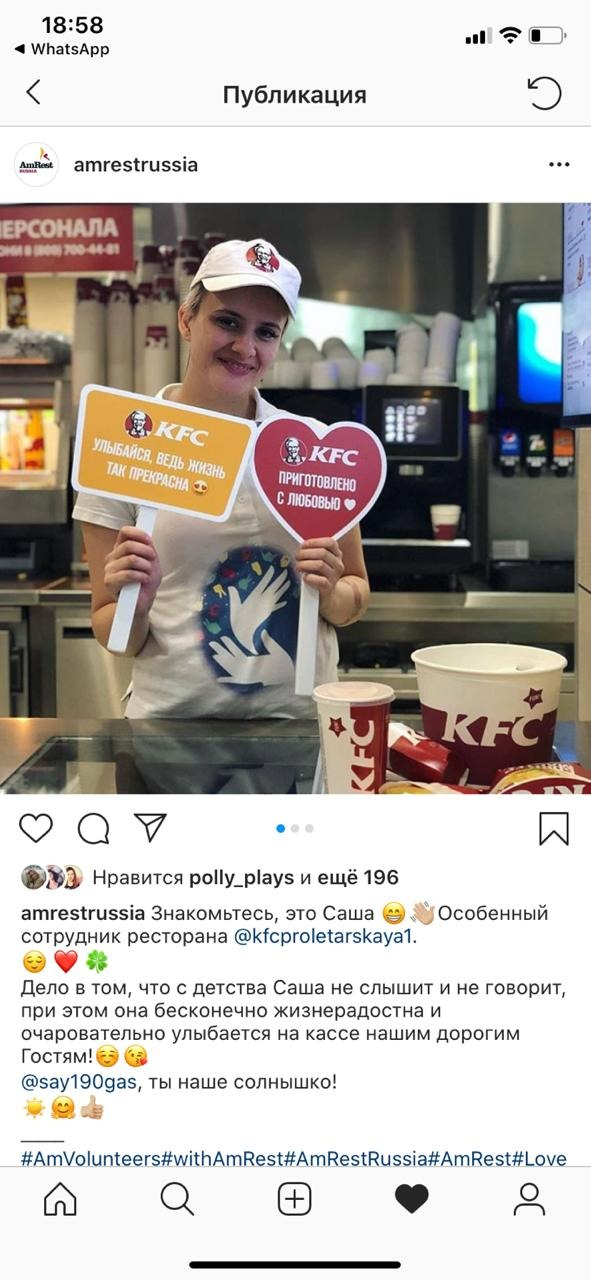 Отбор кандидатов, подходящих для работы в ресторанах KFC 
Информирование об особенностях взаимодействия с кандидатом, имеющим инвалидность по слуху
Сопровождение кандидата и его наставника 
Поддержка в период адаптации